Informal document GRPE-77-30
77th GRPE, 6-8 June 2018
Agenda item 3(c)
The need for an RDE GTRJune 2018From the sponsors:European UnionJapanKorea
The necessity of RDE
Real Driving Emissions (RDE) methodology has been proven to be an excellent way to ensure low emissions in real world conditions 
Emissions should be kept below the emission levels not only in the laboratory but in normal conditions of use as well
It maks the use of state of the art technology to abate emissions indespensable
RDE developments 
in Europe
2011-2015: 
Kick-off: Working group on RDE 
Complementary procedure for type approval and in-service conformity testing of LDVs
Covering a wide range of normal operating conditions; limiting defeat strategies
Evaluation of candidate procedures by EU stakeholders (JRC report)
Development of a PEMS testing protocol;
Pilot program to assess the feasibility of PN-PEMS

2016: 
Development of RDE Regulations 2016/427 and 2016/646 as first on-road test procedure worldwide 
NOx Conformity factor 2.1 – applicable from Sept. 2017/2019 (new types/all new vehicles)
NOx Conformity factor 1.5 – applicable from Jan. 2020/2021(new types/all new vehicles)
Compliance during urban driving and the entire RDE trip
RDE developments 
in Europe
2017:
RDE 3rd Package in Regulation 2017/1151
Testing of hybrid vehicles, coverage of cold-start and regeneration events, particle number emissions
PN Conformity factor 1.5 – applicable from Sept. 2017/2018 (new types/all new vehicles)

2018:
RDE 4th Package: 
Provisions for in-service conformity / 
Reviewing RDE procedure
Adapting provisions to ensure practicality and effective emissions testing
New Validation criteria that work with hybrids
New simple and transparent evaluation method

RDE 4 was voted positively in the Technical Committee and will become EU law by the end of the year
Concept of Japan’s RDE method
RDE method shall be able to check whether result of chassis-dynamometer test  is effect on real driving correctly as well or not.
The Japan’s RDE method is based on EC’s RDE method, but it is slightly modified by taking into consideration difference of real world driving conditions and adopted different phase of WLTC between Japan and Europe .
Especially driving condition and speed threshold of Moving Average Window(MAW) and CF value under EC’s RDE method are developed based on chassis-dynamometer test (WLTC)  and real world driving conditions.
Therefore, we modified these factors in align with driving conditions in Japan.
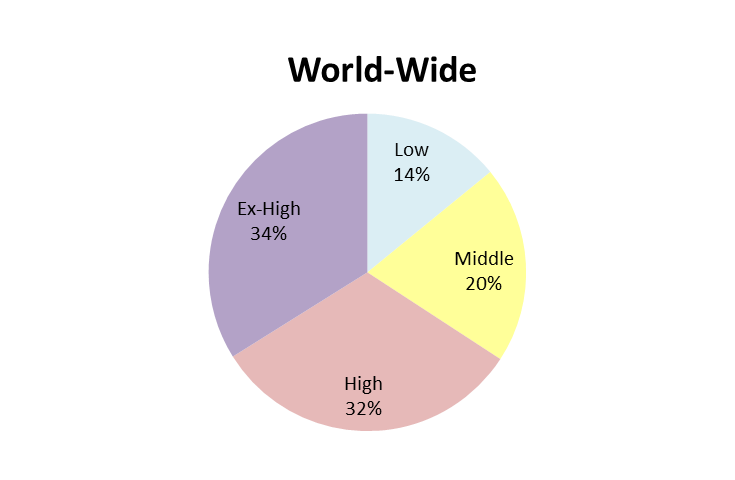 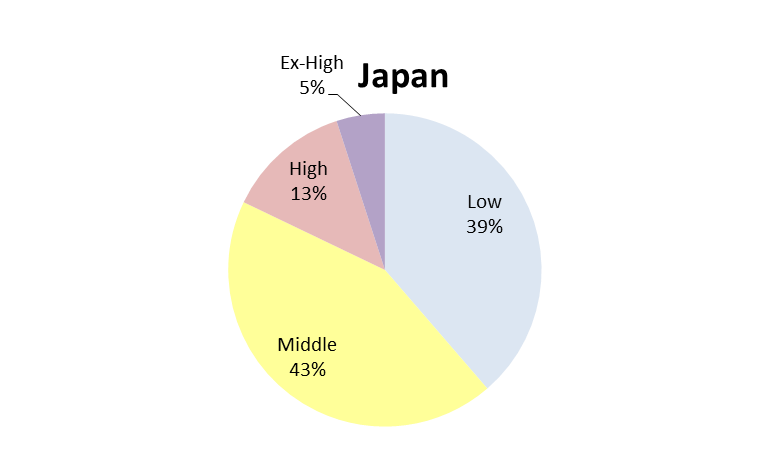 Traffic rate of Japan and World-Wide
EX-High
5%
Low
14%
High
13%
EX-High
34%
Low
39%
Middle
20%
Middle
43%
High
32%
5
Other Regions
Korea has adopted RDE as in Europe
China has adapted the methodology and boundaries?
India plans to adopt RDE? 
Other CP interest?



Clearly a need for a harmonised GTR
What has happened till now:
Request to insert EU RDE regulation in Compendium of candidate GTRs (Doc. 79)
Request to insert Japan RDE regulation in Compendium of candidate GTRs (Doc. 81)
Request for authorisation to develop an RDE GTR (Doc. 80)

For 19-22 June Session of AC.3
A new RDE GTR
Should contain an agreed methodology
Should contain a set of conditions/boundaries etc. that would make it applicable to all participants 
= the widest set of conditions/boundaries 
= the most difficult level to achieve but the only one that is really harmonised
May contain a series of regional provisions where needed
Plans
Approval of RDE IWG and request to create an RDE GTR in AC.3 in two weeks time
First meeting in Sept. 2018 with a first consolidated draft 
Second meeting in November
Third meeting and Informal doc for January GRPE
Fourth meeting in February 2019
Working document in time for May 2019 GRPE meeting
Adoption of RDE GTR for November 2019
Roles:
Chair: European Union
Vice-chairs: Japan and Korea
Secretary: ???
And all of you….

Interested parties should contact:
EC-RDE@ec.europa.eu
Thank you for your attention!From the sponsors:European UnionJapanKorea contact:EC-RDE@ec.europa.eu